What is diversity management and where does it come from? Diversity management paradigms
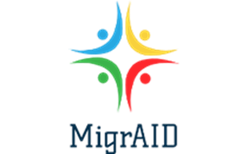 What is  (ethnic) diversity: macro  level
The recognition and management of cultural pluralism in contemporary societies and especially in urban settings
A political and social program: a way to foster social integration of migrants and ethnic minorities with different cultural backgrounds
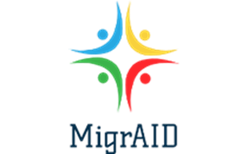 What is  (ethnic) diversity: micro level
An individual attribute, as perceived by majority groups and organizations
An issue of civil rights in democratic societies
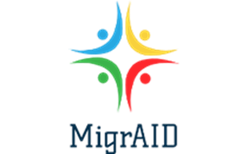 What is  (ethnic) diversity: meso level
An aspect to take into account in providing social, educational, health services
A feature of the workforce in complex organizations
An asset for firms,  in order to develop new products and services and to reach new clients
An issue of negotiation in labour relations
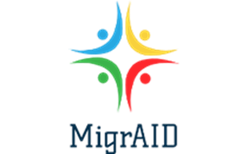 What is diversity management
Assimilation: passage to mainstream societies
Multiculturalism: recognition of ethnic identities
Diversity management: managing cultural differences in ways that strengthen individual rights and organizations’ efficacy
It pursues equality not through homogeneity, but through the management of diversities
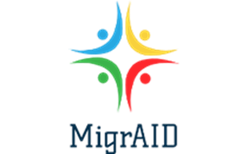 The origin of the concept
USA: civil rights movements, women movements (1960-70)
Affirmative action:  programmes which take some kind of initiative, either voluntarily or under the compulsion of law, to increase, maintain, or rearrange the number or status of certain group members usually defined by race or gender, within a larger group
Soft programs and Hard programs
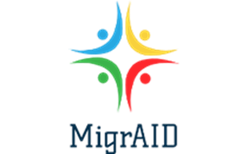 Positive action
In The EU, Race Equality Directive (2000/43) talks of «positive action», covering three areas:
1) Conditions for access to employment
2) Vocational training
3) Employment and working conditions
The origins of diversity management
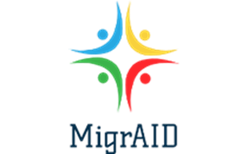 The concept has born in the USA in the ‘90, has taken different meanings and purposes.
It tries to conciliate social justice and fight against discriminations with organizational change and economic goals
Its rationale is: managing fairly various diversities can be an asset to achieve better results
The general framework
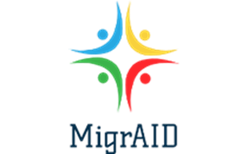 From equality to the recognition of diversity (equity)
From multiculturalism to civil rights
From homogeneity to the acknowledgment of individual and group rights
From multiculturalism to diversity management?
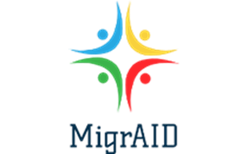 In the European political debate, multiculturalism has been increasingly dismissed
Diversity appears more acceptable:
It refers to individuals, not to groups
It can be connected with other diversities (regional, religious, sexual, linguistic…)
It can be seen as an economic asset
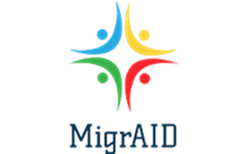 Ethnic Diversity Management
Ethnic Diversity Management refers to a series of organized and interconected processes that aim at managing cultural differences in ways that strenghten individual rights and organizational efficacy.

How can we define Ethnicity? This term refers to individuals’ sense of belonging and identification (and their social classification) according to their shared social and cultural heritage: customs, language, traditions, religion, etc.
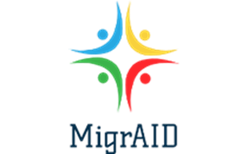 Inclusive diversity
The management of such (cultural) differences does recognize the particularities of each individual/group and enhance their (equally relevant) richnesses and strengths (Inclusive Diversity).
Diversity refers to a set of individual rights , but it does serve also as a ground for  social dialogue and collective agreements: adapting working procedures, schedules and services to a cultural diverse population
Diversity Management vs. Affirmative actions
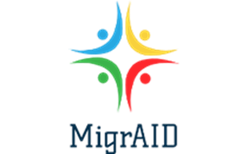 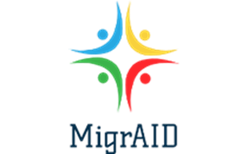 Diversity and organizations
From one side, this approach recognizes that immigrants and ethnic minorities could bring specific demands
trade unions can listen and negotiate such demands
From the other side, it sees these differences as soft skills that can give opportunities to organizations: conceiving new products and services, or reaching better a diverse clientele
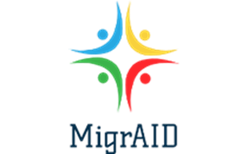 Diversity management
Diversity as a set of individual rights
Diversity as resource for organizations: an economic, social and cultural asset
Diversity as a ground for  social dialogue and collective agreements: adapting working procedures, schedules and services to a cultural diverse population
Diversity in collective agreements (Italy)
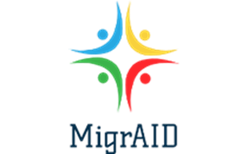 Schedules and festivities
Longer summer holidays
Food in canteens
Spaces and pauses for prayer
Language courses
Instructions in different languages
Conclusion
Diversity refers to individuals, not to collectivities
Ethnic diversity can be connected to other diversities (religious, linguistic, gender related), and favour alliances
Diversity can be framed as an economic resource